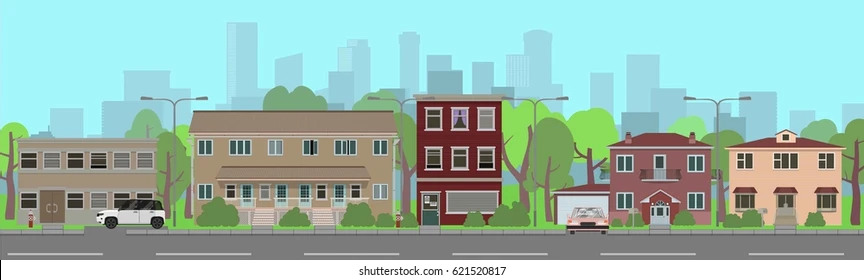 The Chelsfield Preschool and Nursery Newsletter September 2024
Carpark

Please remember children are not to play in the carpark  and no entry remains between 9am and 3pm. Please be mindful of speed when entering and exiting. No children should be left in cars unattended .
When leaving the premises whether walking, cycling, scooting or on foot ensure you have your child close by  and be vigilant when crossing the road.
Unfortunately, we have seen an increase in speed of cars driving along Windsor Drive.


September Changes 

We are now  trialling a new entry system, parents will enter the building and assist their child with their coats and bags , then walk their child to the doors leading into the hall. Parents will not have access to the main play area, children will wash their hands in our portable sink located inside the hall.
Please be advised, parents do not have access to the toilets at any time
We will be introducing show and tell. The children can bring along their favourite toy to show and share with their friends.

Our Library scheme will be resuming , with books being changed weekly .
If you have not already done so , can you bring in,
email in a family photo to go on our Community Wall, the children are keen to show their friends their photos and family .

 We would greatly welcome any donations for our free choice craft trolley – paper , stickers , wool etc.
Dates For The Diary

Monday 2nd September – Friday 18th October-Autumn Term
Half Term for Pre-Schoolers : 21st -25th  October
New Term : 28th October -20th December
Nursery closed for all children 23rd December -3rd January 
Nursery re-opens 6th January 2025 

We will be holding a Parents Evening on Thursday 7th November from 5-7p.m – more details to follow .

We would like to welcome back existing children and parents, and welcome to the setting our new children,  parents and our new member of staff –Norgard .

Theme for September- Ourselves
We will be talking about-
Ourselves and our families
Keeping Healthy
Homes and Houses 
Everyday Life 
Sizes
Cooking – Pizza Faces and Banana muffins
Science-Dissolving , Rainbow Soap

Gentle Reminders
Please can parents ensure all children have named raincoats/winter coats  as well as Wellie boots .
If your child has a packed lunch, please provide an icepack inside their lunch bag to ensure their lunches remain chilled.
Please inform via email if new people are collecting your child , with their names and a password for them to give.
If you have any new details i.e new phone numbers /change of address or you wish to increase  hours,  please inform us via email.
Absences need to be called in or e-mailed on the day of absence
You can contact us on; Phone- 01689853183 
 Email- Chelsfieldbrom@yahoo.co.uk
The Chelsfield Preschool and Nursery Newsletter September 2024
You can contact us on; Phone- 01689853183 
 Email- Chelsfieldbrom@yahoo.co.uk
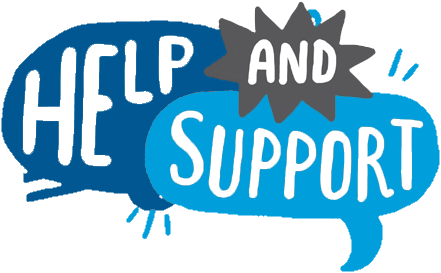 NSPCC Helpline
Phone: 0808 800 500
Email: help@nspcc.org,uk

National Domestic Abuse Helpline
Phone: 0808 2000 247
Website: www.nationaldahelpline.org.uk 

Bromley and Croydon Women’s Aid (BCWA)
Phone: 020 8313 9303
Email: info@bcwa.org.uk
Website: www.bcwa.org.uk
Bromley Fostering Team
Phone: 020 8461 7701
Email: fostering@bromley.gov.uk 

IASS Bromley 
Phone: 020 8461 7630
Email: iass@bromley.gov.uk
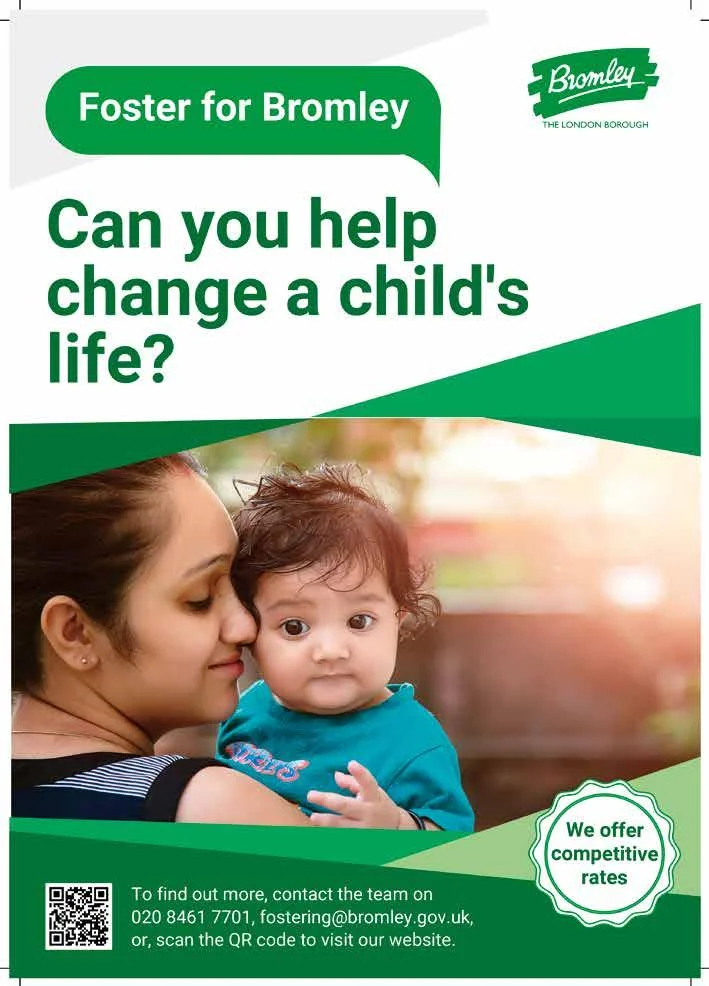 Local Family Centres

Blenheim Children and Family Centre
Email –BLENHEIMCFC@BROMLEY.GOV.UK
Phone – 01689 831193

Cotmandene Family Centre
Email – COTMANDENECFC@BROMLEY.GOV.UK
Phone – 0208 300 2548

Children and Family Centres offer a range of services to meet the needs of children under five and support their families.